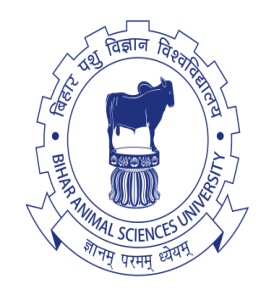 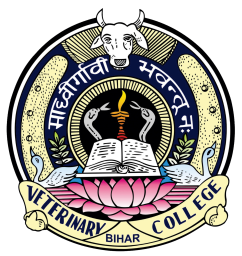 Multi-trait Selection
Dr. Jay Prakash Gupta
Associate Professor, Animal Genetics & Breeding
Bihar Veterinary College
BASU, Patna
Bihar - 800014
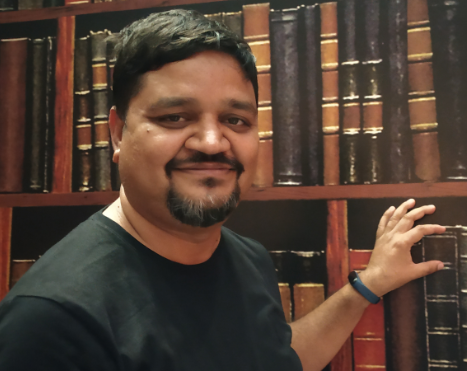 2
Introduction
Improvement of economic value
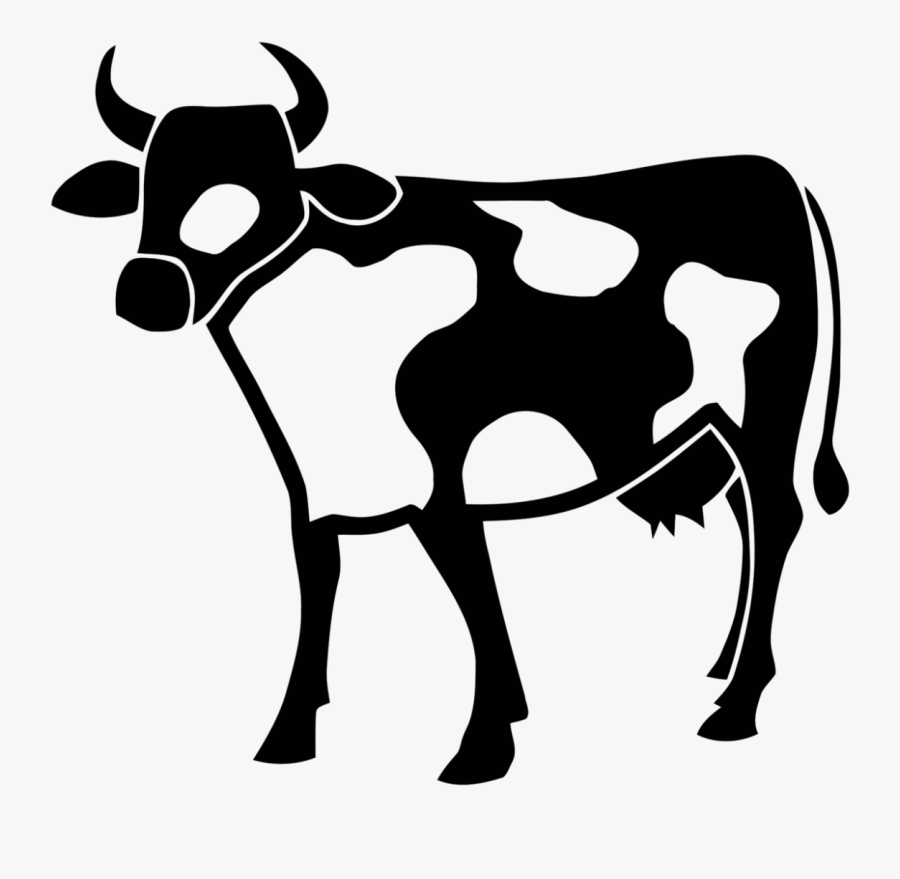 Selection for several characters simultaneously and not just to one
Selection be applied to the component characters in order to achieve the maximum improvement of economic value?
How??
Methods of multi-trait selection:
	1. Tandem selection
	2. Independent culling levels
            3. Total Score or Selection index
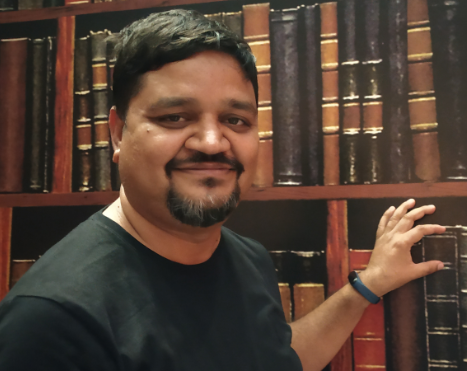 Tandem selection
3
Individual traits are improved successively i.e. selection is practiced for one particular trait at a time and after desired improvement in this trait, next trait is undertaken for improvement and the procedure is continued for all the traits under consideration.
Disadvantages:
Less efficient (Genetic improvement per unit time is less)
Require more time for improving all the traits
Efficiency also depends on genetic correlation between traits
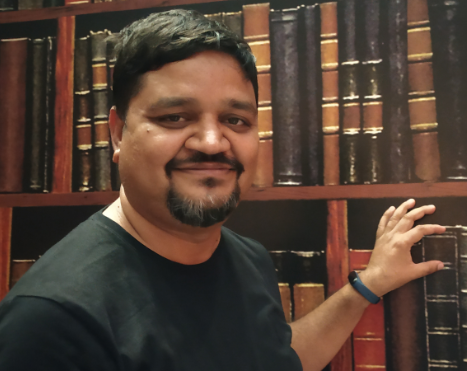 Independent culling level
Selection for two or more traits are done simultaneously
The minimum level of performance for each trait is fixed and the animals which have to be selected must met this minimum level
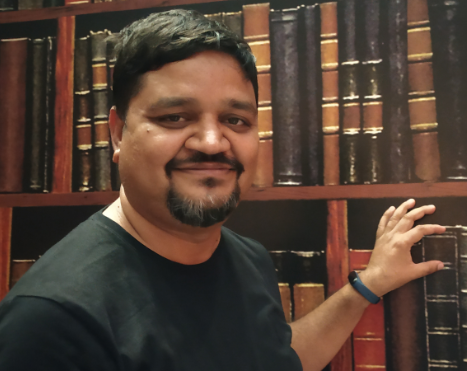 5
Advantages of ICL:
Selection for more than one trait at a time
Culling can be done at early age
Disadvantages of ICL:
No compensation for other traits
Culling level decision is difficult
Early expressed traits get more emphasis
If no of traits are more, selection intensity will be reduced
	for n traits it will be 1/n
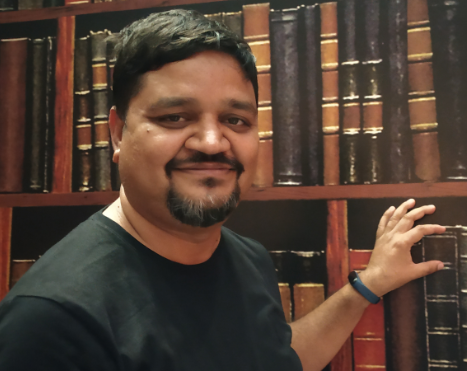 Total Score or selection Index
6
Practiced for several traits at a time, 
Culling levels are flexible,
Each trait is weighted by a score and many such scores are summed to get the total score. 
This total score is taken as selection criteria.
Superiority in one or two traits can makeup deficiency in others
The selection index is an index of the net merit of an animal for many traits
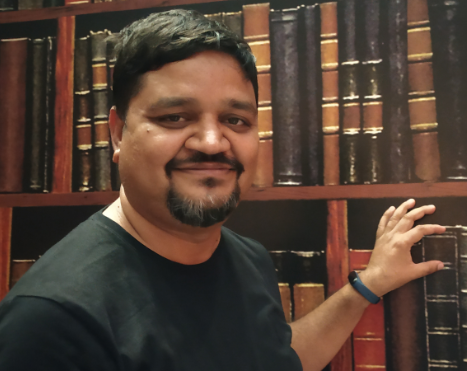 Selection Index
Scores of each trait is added in one figure = Total Score
Credit or penalty is given to each animals based on superiority or inferiority of each trait
Animals with highest score will be selected for breeding
The amount of weightage attached to each trait in relation to other determines the influence of that trait on index
Based on economic importance of the traits, some weight is attached to each of them
And the weightage depends on the economic and genetic significance of the trait
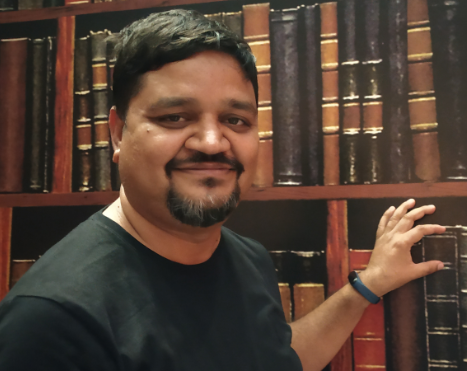 Selection Index
Selection Index
Hazel (1943) extended the application of this technique to animals
Developed by Fisher (1936) and used by Smith (1936)
Technique of Discriminate function
Technique aim for the discrimination of desirable genotypes from undesirable one on the basis of phenotype
Index takes the form as:
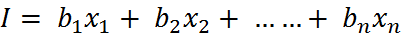 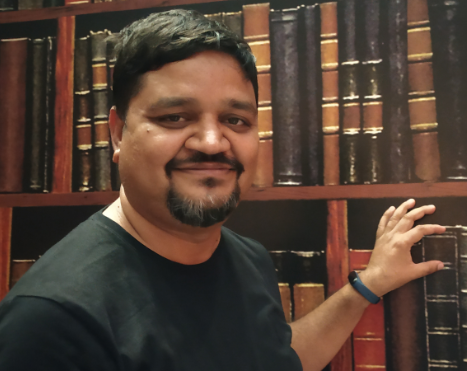 Here, 
	xi = Phenotypic values of different traits
	bi  = Weighting factors given to each traits (multiple regression coefficients)
Selection Index: Genetic Basis
9
P = G + E So, only phenotype alone is not the true worth of animal
The genetic improvement depends on the magnitude of the genetic variability in terms of heritability (h2) of the traits 
The overall net genetic improvement (H) for several traits should be sum of the genetic gains (G) made for several traits



But economic importance of each trait is not same and it is weighed by Relative Economic Value of the trait
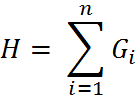 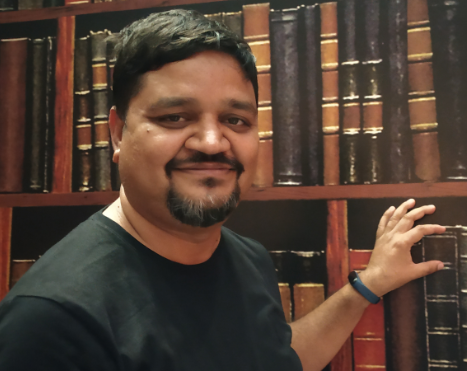 Selection Index: Genetic Basis
10
So, the genetic worth can take a form of,








Therefore, the index value (I) should be as closely correlated to the composite breeding value (H), as possible
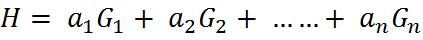 Overall phenotype of animal determined by discriminate function
Genetic Worth of animal
I
H
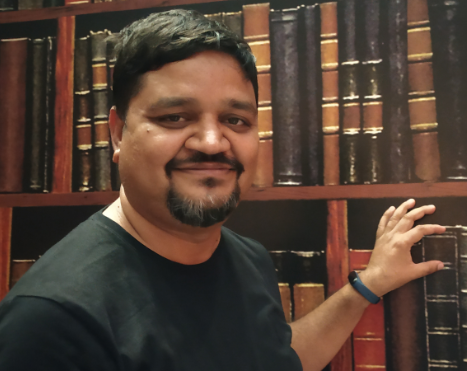 Selection Index: Genetic Basis
11
Thus, the selection based on index value (I) should be as accurate as based on genotypic economic value (H)
Thereby,
                                                  =

					  =

The equation in matrix form can be represented as,
		bp = aG and therefore,  

The obtained value of b is then fitted in to the selection index (I) as,
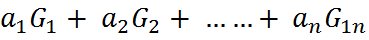 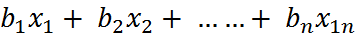 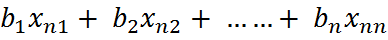 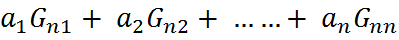 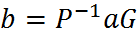 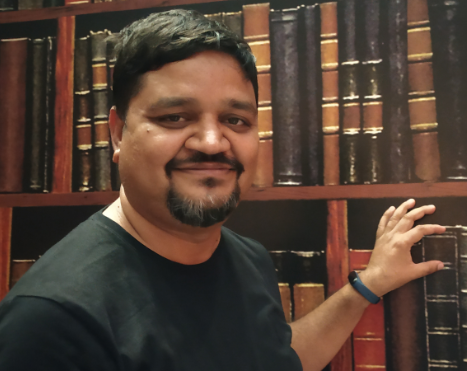 Selection Index: Genetic Basis
12
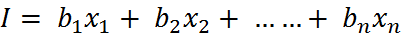 Requirement:
Relative economic value of the trait
The genetic and phenotypic variance of all traits
The genetic and phenotypic co-variance of all traits
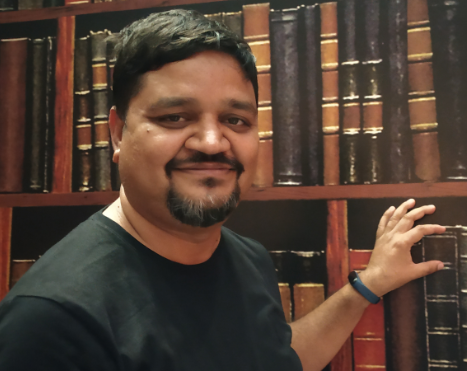 13
Thanks!
Any questions?
You can find me at:
@JP_AAtrey
jp.prakash01@gmail.com
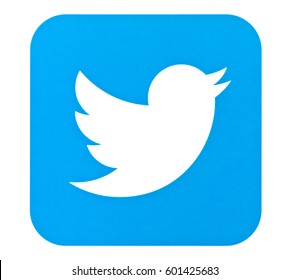 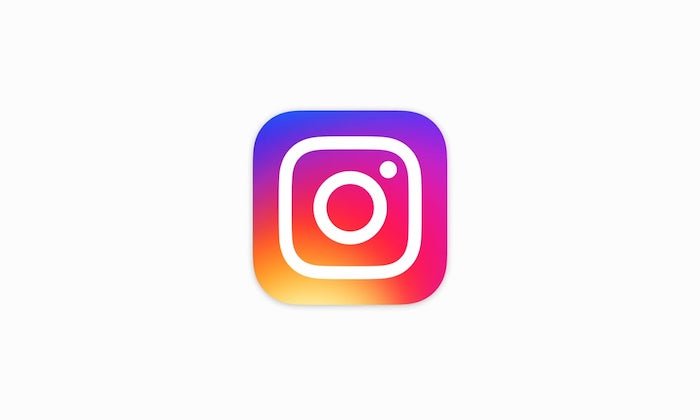